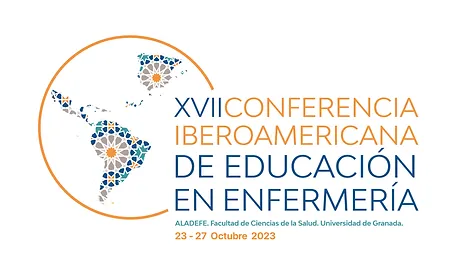 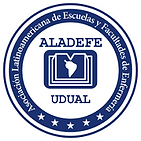 GRANADA 2023
DOCTORADO EN ENFERMERÍA : MANTENCIÓN Y CONTINUIDAD EN UN MUNDO ACADEMICO COMPLEJO
Dra. AMELIA MORILLAS BULNES
UNIVERSIDAD NACIONAL DE TRUJILLO
PERU -  2023
EL DESARROLLO DE LA PROFESIÓN DE ENFERMERÍA EN EL PERÚ

Data desde el siglo XIX

1.- 1966.- ser miembro fundador de la Asociación Peruana de Facultades y Escuelas de Enfermería ASPEFEEN

2.- 1986.- Primer Programa de Maestría en Enfermería

3.- 1993.- El cambio de Status de ser Escuela a ser Facultad de Enfermería  (autonomía académica y administrativa
1965 – 1993 -  2023

4.- 1996.- Programa de Maestría 

5.- 2004 Su primer Programa de Doctorado en Enfermería
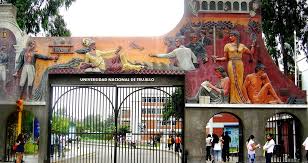 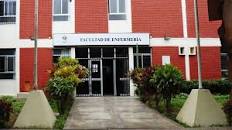 BRASIL
ESCUELA DE ENFERMERÍA ANA NEY UNIVERSIDAD FEDERAL DE RIO DE JANEIRO

Oferta su programa de DOCTORADO EN ENFERMERÍA a través de un CONVENIO interinstitucional.
ASI SE MANTUVO EL PROGRAMA
2010 a 2012
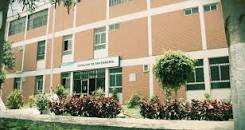 6 DOCENTES
Doctorado en Salud Publica 
de otros programas de las universidades del Perú
9 ENFERMERAS
3 Enf. ASISTENCIALES
Gran Logro 2010
EXTENCION DEL PROGRAMA DE DOCTORADO
PRIMER PROGRAMA DE DOCTORADO EN ENFERMERÍA  EN LA ESCUELA DE POSGRADO -  UNIVERSIDAD NACIONAL DE TRUJILLO

Formación =  2 años

LUEGO Desde 2014:  3  años de formación  -  Nueva Ley Universitaria
2004
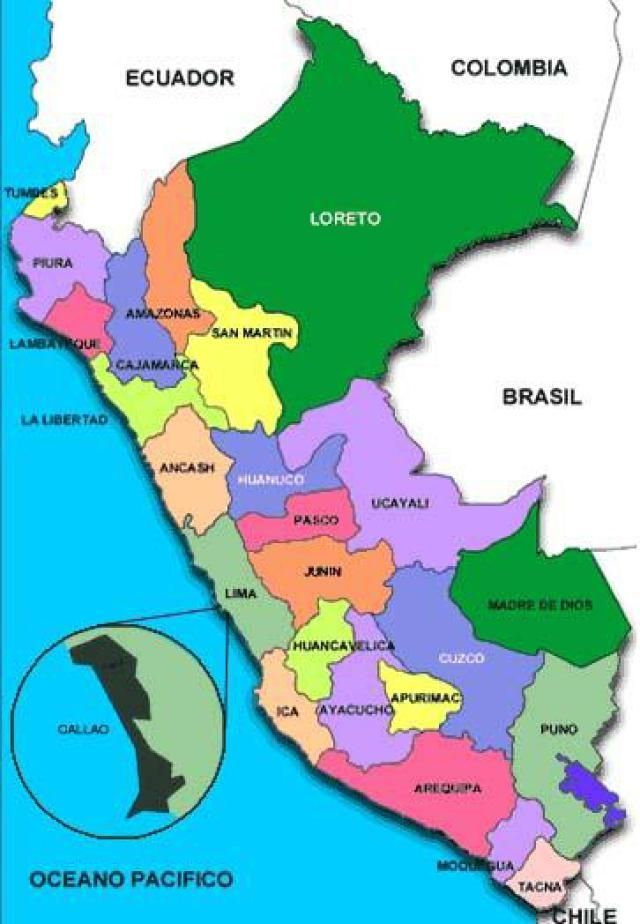 LIMA
EXTENSION  Y EXPANSION AL  INTERIOR DEL PAIS
AYACUCHO
TACNA
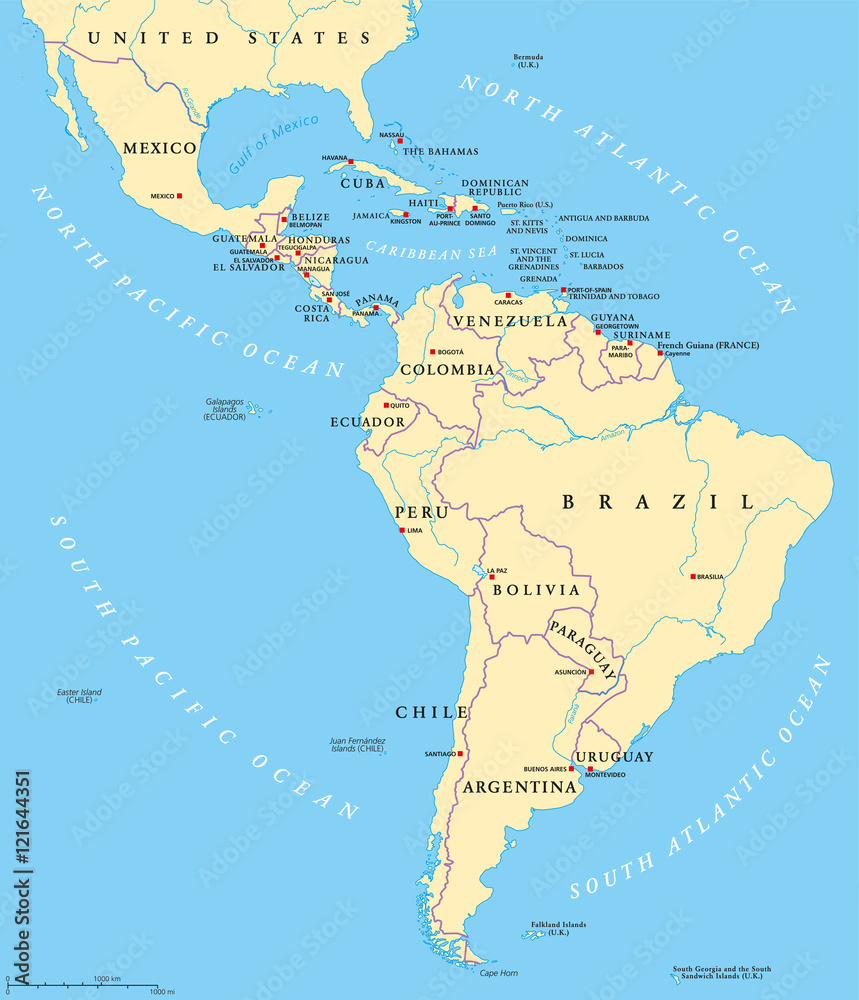 MÉXICO 2010 al 2016
Formación de tres (2)  promociones
Doctorado
- Ciencias de  
    Enfermería
-  Salud Pública
ECUADOR  2017 GUAYAQUIL  hasta  la actualidad 
DOCTORADO  EN CIENCIAS DE ENFERMERÍA 
Dos (2) promociones
20 egresadas
1 graduadas
40= egresados
/graduados
AMBATO
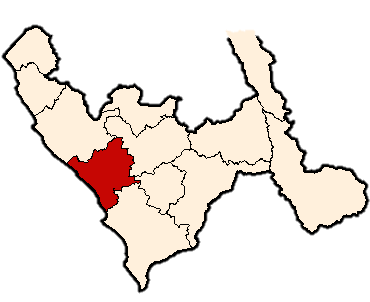 PERÚ
TRUJILLO
EXTENSION INTERNACIONAL
CONTINUIDAD DEL PROGRAMA DE DOCTORADO
DIVERSAS REGIONES DEL PAIS
ACTUALMENTE: TENEMOS ESTUDIANTES DE:
DEL EXTRANJERO
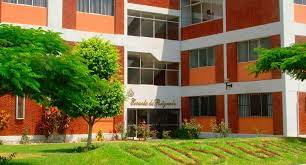 Para la INTERNACIONALIZACION DEL PROGRAMA
Para la mantención y continuidad del programa
ESTRATEGIAS DE SOSTENIBILIDAD
UNIVERSIDADES INTERNACIONALES
PROCESO DE ADMISION SOLO Y ECLUSIVO para: 
- MEXICO 
GUAYAQUIL- ECUADOR
Ambato
HORARIOS ESPECIALES
PLANA DOCENTE:
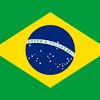 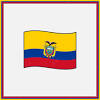 Primeros años Universidad Federal de Rio de Janeiro Brasil
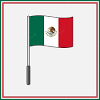 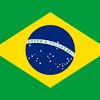 Universidad Federal Fluminense Brasil (2015)
Universidad Federal de BAHIA  Brasil
Universidades de
Perú: Trujillo - Lima Arequipa - Tacna
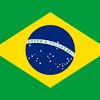 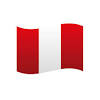 Universidad Castilla de la Mancha España
Universidad El Bosque Colombia
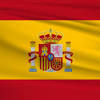 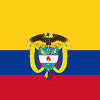 LA SOSTENIBILIDAD DEL PROGRAMA DE DOCTORADO
LA FORMACIÓN Y CONSTITUCIÓN DE:
SALUD PUBLICA
NODO DE INVESTIGACION REGIONAL
DOS LINEAS DE INVESTIGACIÓN
ENFRMERÍA
Proyectos de tesis
reuniones
ARTICULAR CON EL POSGRADO: MAESTRIAS Y DOCTORADO
ARTICULAR PRE GRADO
SEMILLEROS
CON LA UNIVERSIDAD FEDERAL  DE BAHIA  -BRASIL
2020
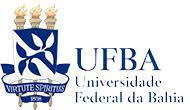 Grupo de Estudos e Pesquisas de Administração dos Serviços de Enfermagem e Saúde - GEPASE
Perú.- Grupo de Investigación en Gestión de los Servicios de Salud
Docentes dictan clases de maestría y doctorado
Grupo de Investigación en Salud Mental (Interdisciplinario)
En proyección Programa de Posdoctorado para Trujillo
Con la Universidad Federal Fluminense Brasil
Tenemos dos núcleos de investigación
En Perú.- Núcleo de Investigación en Cuidado Espiritual Facultad de Enfermería y el Unidad de Posgrado en Enfermería
Núcleo de Pesquisa Qualitativa em Espiritualidade e Emoções na Saúde (QUALITEES -CNPq)
JURADOS DE PROYECTOS Y DE INFORMES DE TESIS/ COASESORIAS
Núcleo de Pesquisa Qualitativa em Espiritualidade e Emoções na Saúde (QUALITEES -CNPq)
Con la Universidad Castilla de la Mancha  - España (convenio)
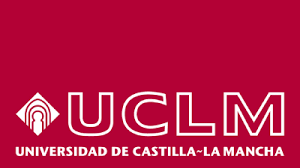 Investigación comparada : Perú -  España .- Tesis Doctoral

       Adulto Mayor cuidados paliativos
N°DOCENTES DE LA FACULTAD DE ENFERMERÍA  - (68) UNT. Con grado académicos
GRADO DE MAESTRIA= 64
GRADO DE DOCTORADO= 30
DOCENTES RENACYT (CONCYTEC)=   4
Docentes investigador UNT=2
INSTITUTO DE INVESTIGACION EN ENFERMERÍA
REVISTA DE ENFERMERÍA
UNIDAD DE INVESTIGACION EN ENFERMERIA
LA MANTENCION  DEL PROGRAMA  DE DOCTORADO EN TRUJILLO PERU.- 
TENEMOS LA CAPACIDAD DE MANTENER LA CALIDAD, LA RELEVANCIA  Y LA VIABILIDAD A LO LARGO DEL TIEMPO.
1.CONTINUA FUNCIONANADO   EL PROGRAMA DE MANERA EFECTIVA CUMPLIENDO CON SUS OBJETIVOS  Y METAS EDUCATIVAS
2.AÚN CON LOS DESAFIOS Y CAMBIOS  QUE PUEDAN SURGIR EN EL ENTORNO ACADEMICO O POLITICO Y SOCIAL.
3.LA CONTINUIDAD Y SOSTENIBLIDAD DEL PROGRAMA DE DOCTIRADO
SE HAN IMPLEMETADO DIVERSAS ESTRATEGIAS ORIENTADAS HACIA LA CALIDAD EDUCATIVA para la sostenibilidad a largo plazo.
4.Estamos fortaleciendo sus investigaciones y publicaciones
PERU:
TIENE 10 PROGRAMAS DE DOCTORADO EN ENFERMERIA
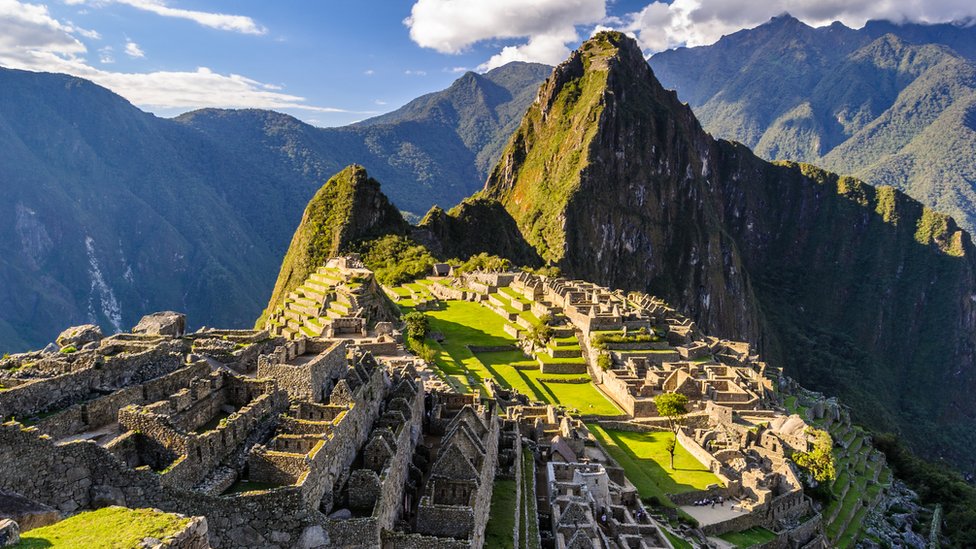 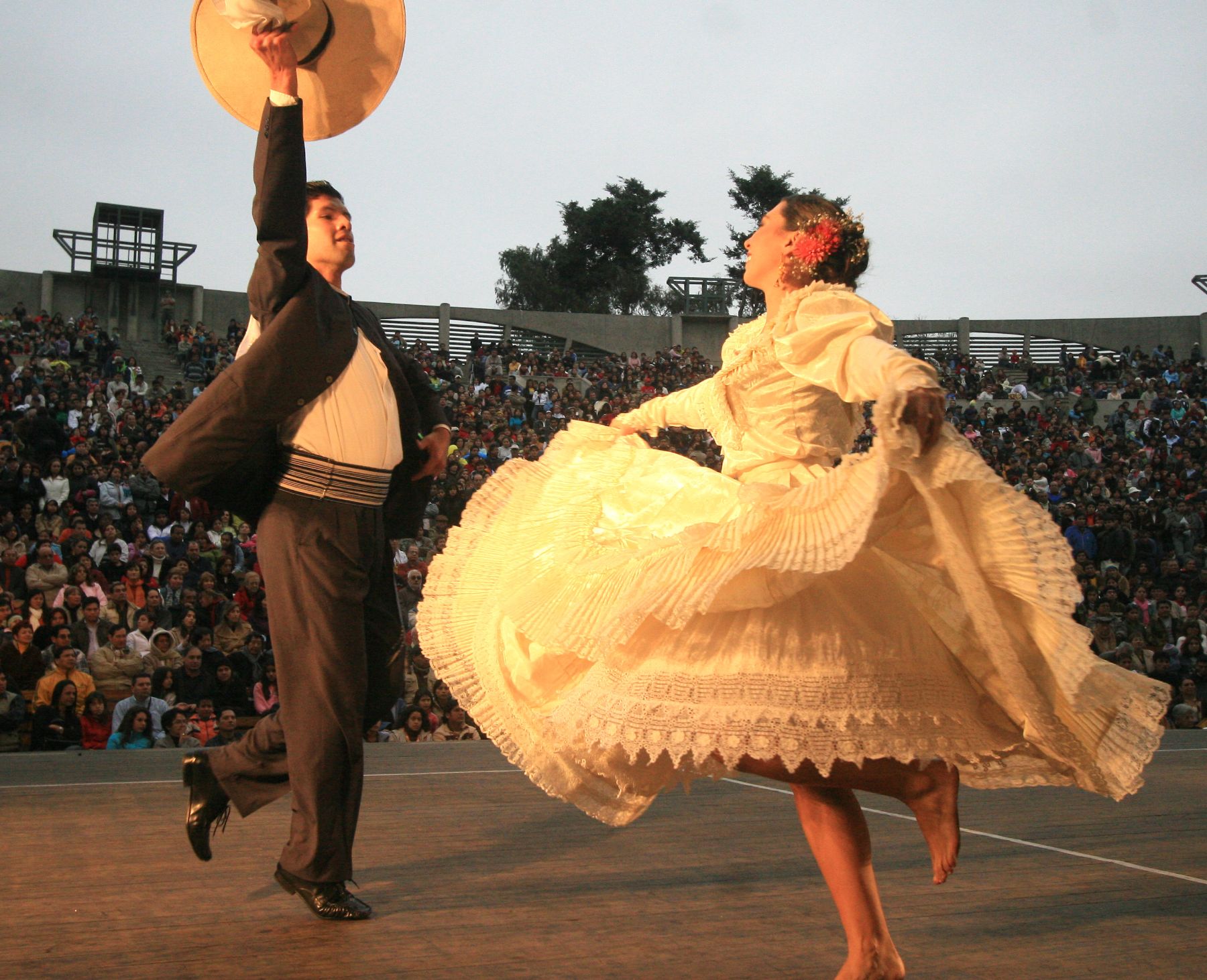 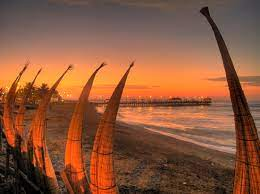 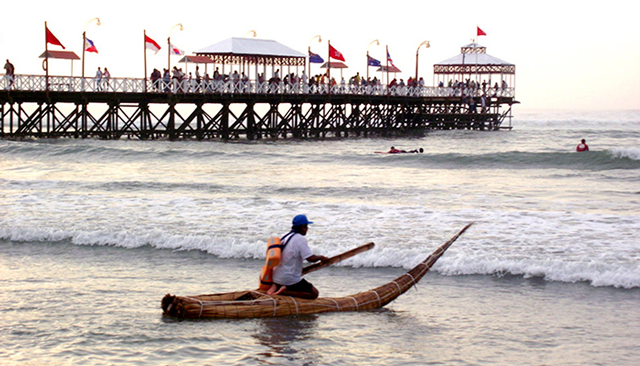 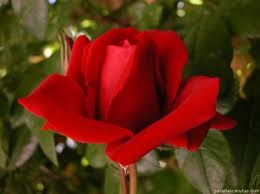 MUCHAS GRACIAS